The Skotos (dark) connection of Neutrinos
Shreyashi Chakdar
schakdar@holycross.edu
College of the Holy Cross, MA
in collaboration with K.S. Babu and Vishnu P.K
Based on arXiv: 2407.XXXX
CETUP* 2024
July11, 2024
Core BSM questions
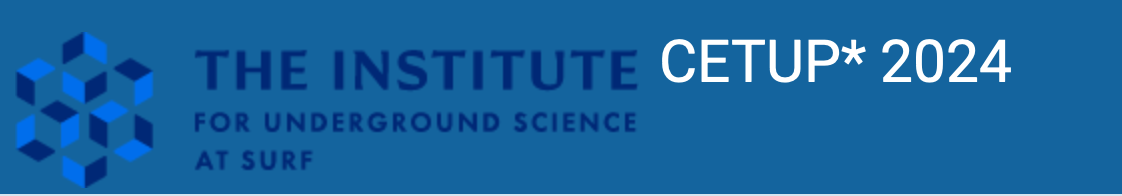 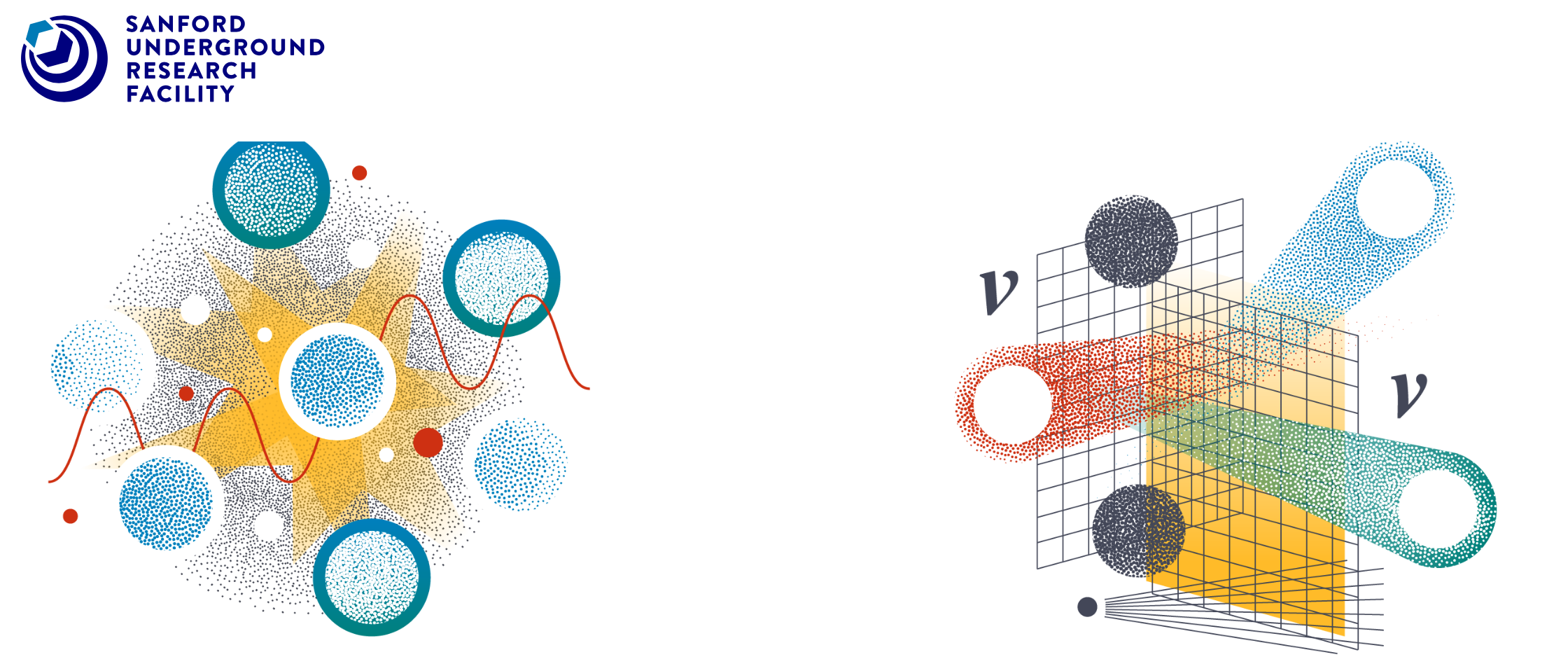 Neutrinos
Dark Matter
2
3
The Dark connection of neutrinos?
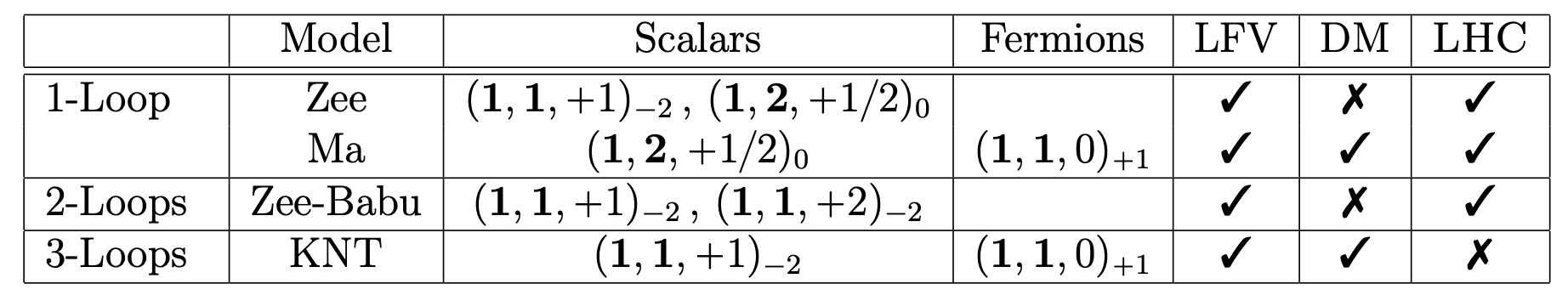 4
[Speaker Notes: In light of available data and theoretical ideas, broadly speaking 
Krauss-Nasri-Trodden]
The Scotogenic model
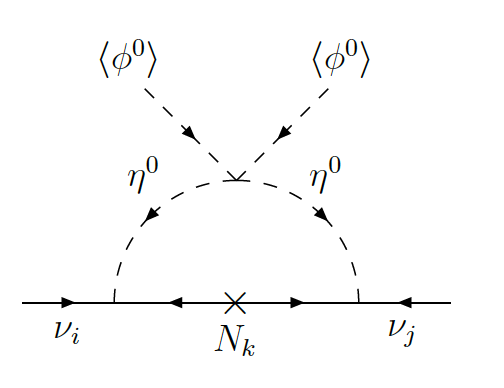 Discrete symmetry is usually put in by hand in Scotogenic theories
Masses of RH neutrino has to be assumed to be at TeV scale
5
This Talk
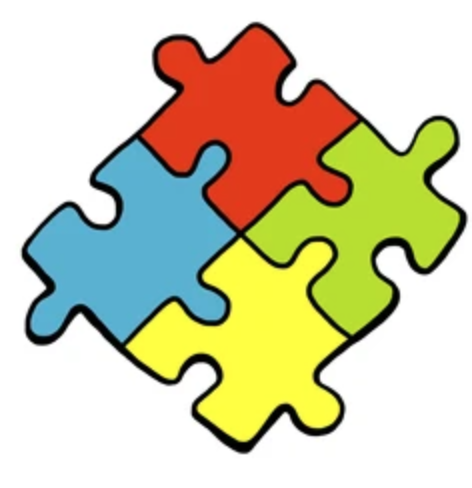 Anomaly cancellations
Fermion mass
Scotogenic mechanism
Minimality of scalar sector
6
Anomaly-free chiral fermion models
7
Anomaly free chiral fermions
8
[Speaker Notes: we present a complete set of relevant anomaly-free solutions to the general problem of the generation of Dirac neutrino masses
at one-loop with chiral fermions. Each of the solutions leads to a unique model with its specific phenomenological implications.]
Findings
9
Representative models
Model A: 2 × {1} + 2 × {−4} + 1 × {2} + 1 × {3} + 1 × {−5} + 1 × {6}
Model B: 1 × {1} + 3 × {2} + 1 × {-3} + 1 × {-5} + 1 × {−6} + 1 × {7}
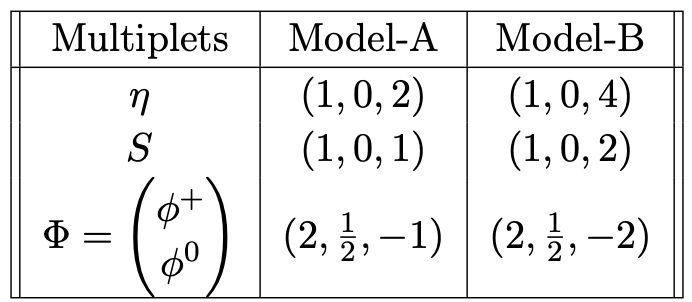 10
[Speaker Notes: SU (2)L × U (1)Y × U (1)D]
Neutrino mass generation
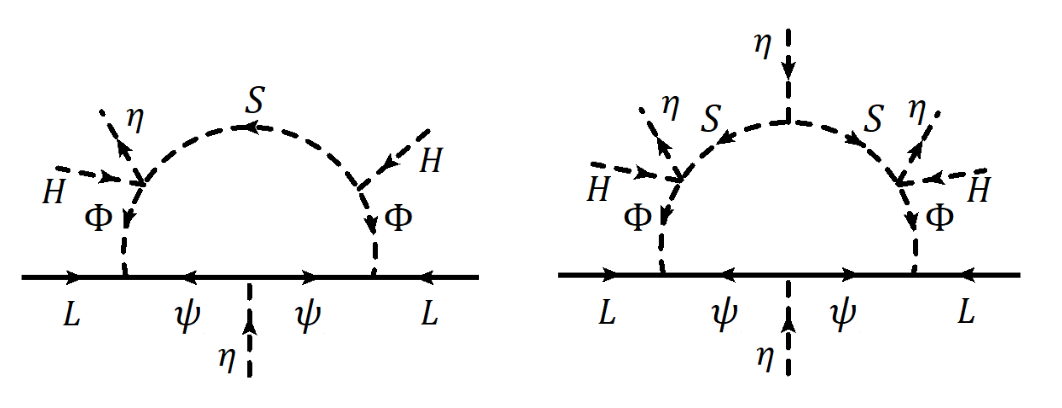 11
Formalism
Scalar potential for Model A
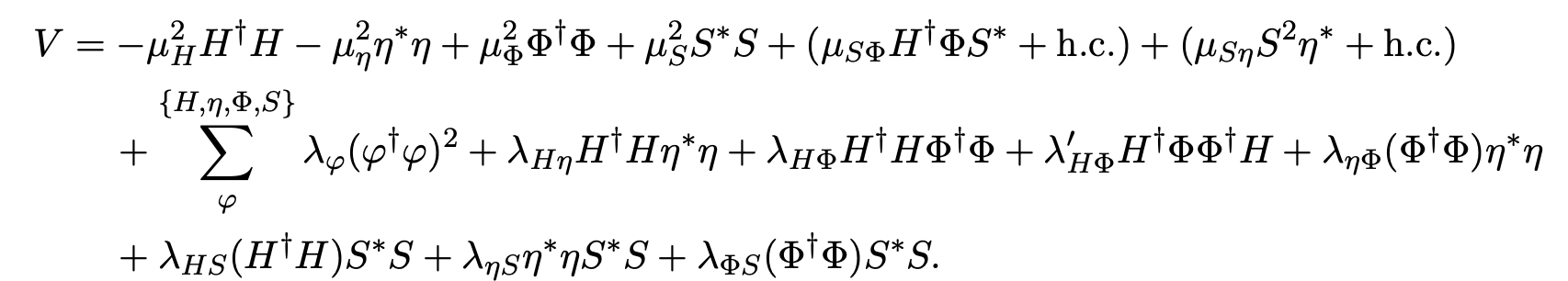 Yukawa Lagrangian (fermionic dark matter)
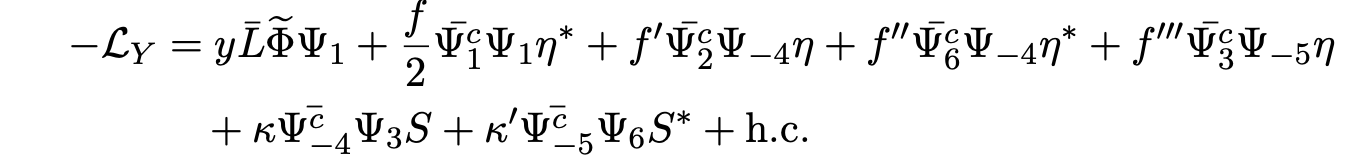 12
Masses and mixings
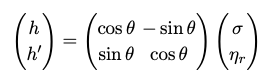 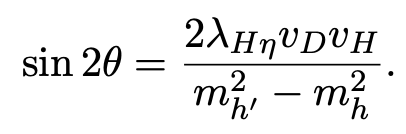 ,
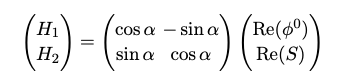 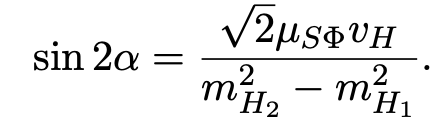 ‘
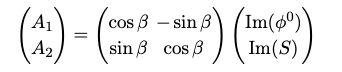 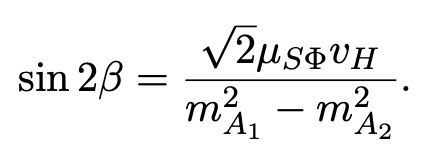 13
All possible DM candidates in this scenario..
Fermionic DM is less explored in Scotogenic scenarios!
14
Fermionic DM phenomenology
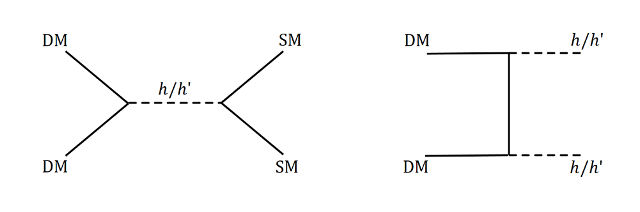 15
Fermionic DM phenomenology(Majorana)
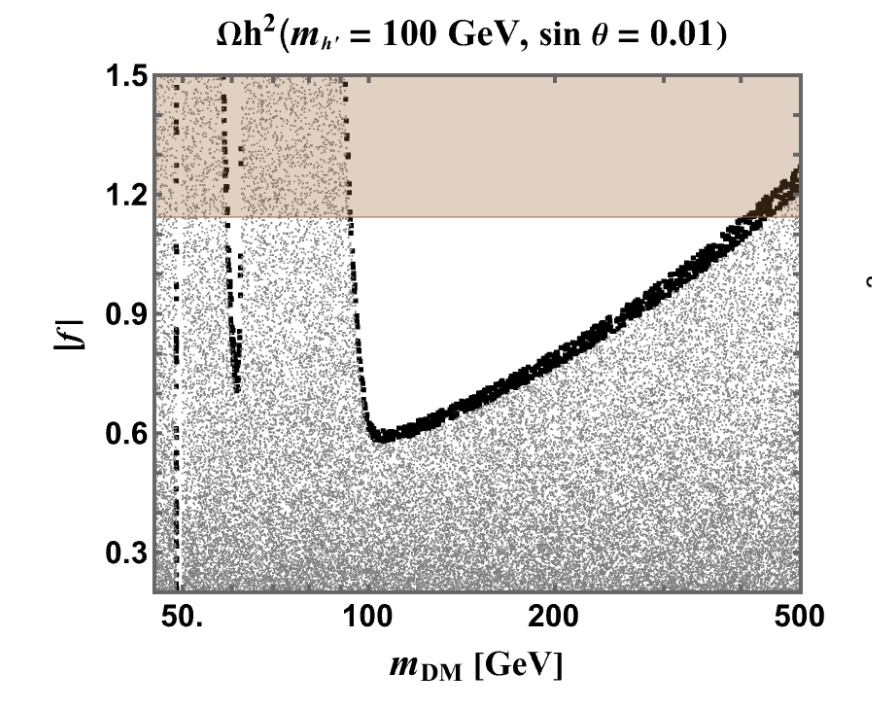 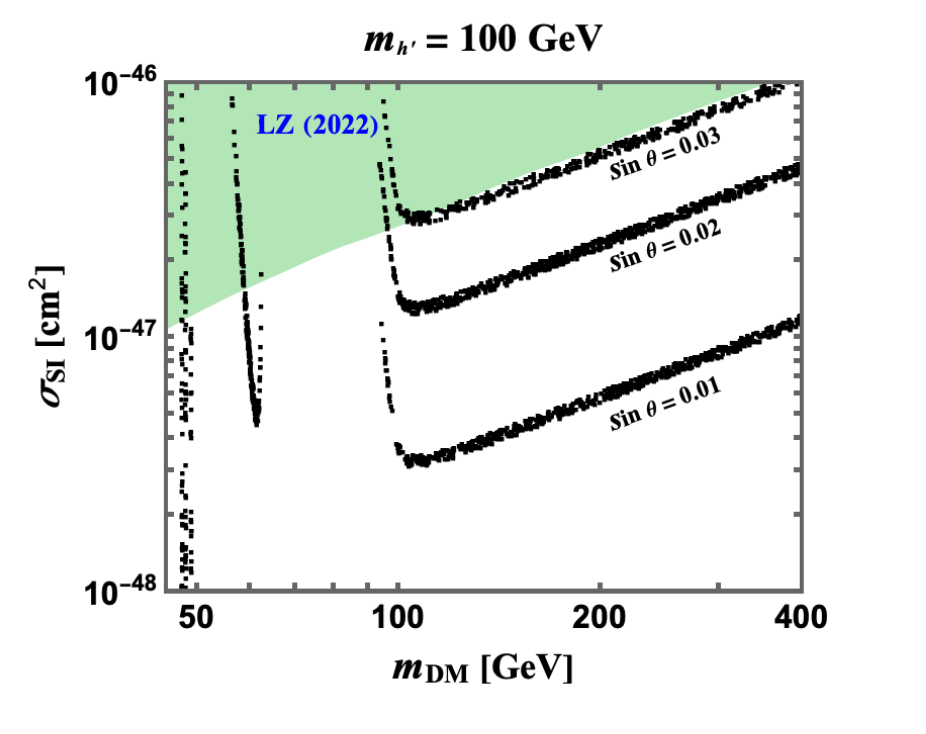 Fig: Parameter space in Yukawa coupling (f) vs. mDM plane consistent with Planck relic density constraint for Majorana DM
Fig R: Spin independent cross section vs. mDM  
consistent with DD constraints for Majorana DM
16
[Speaker Notes: Only scalar portals included in the plots]
Fermion DM phenomenology (Dirac)
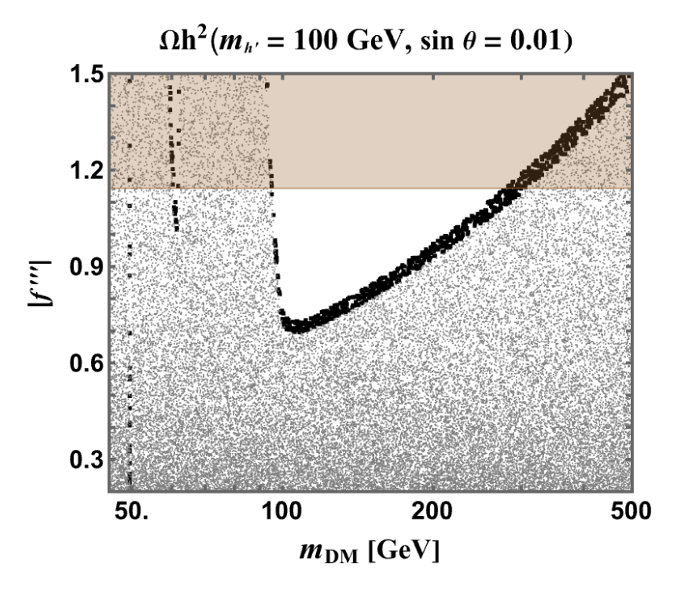 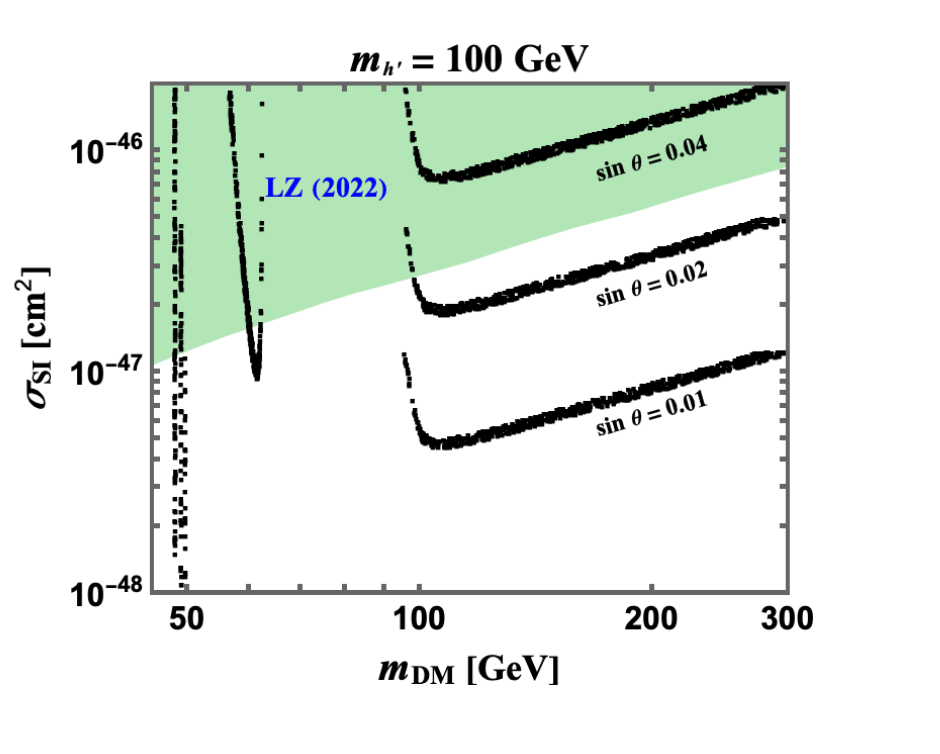 Fig: Parameter space in Yukawa coupling (f’’’) vs. mDM  plane consistent with Planck relic density constraint for Dirac DM
Fig: Spin independent cross section vs. mDM  
consistent with DD constraints for Dirac DM
Since DM coupling with neutral scalar states h and h′ is similar for both Majorana and Dirac DM, corresponding DM phenomenology is also similar for both cases
17
Fermionic DM phenomenology (low mass)
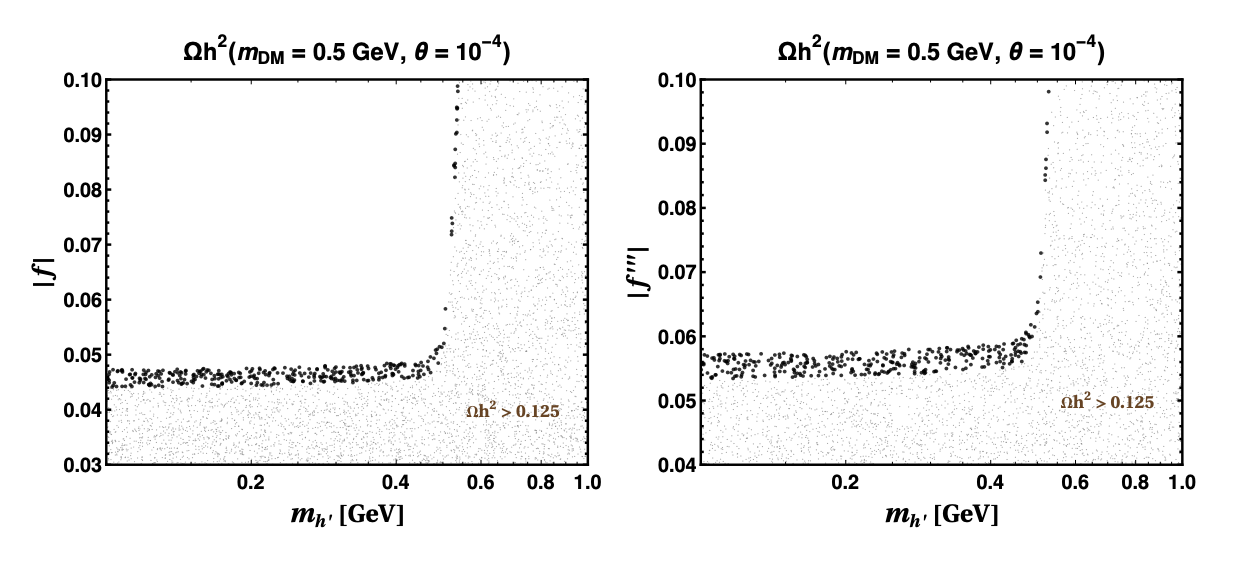 Fig: Parameter space in Yukawa coupling (f, f ′′′) vs. scalar mass (mh’) plane consistent with the Planck relic density constraint for the Majorana (left) and Dirac DM for low mass region
18
Fermion DM pheno (gauge portal)
19
Fermion DM phenomenology (gauge portal)
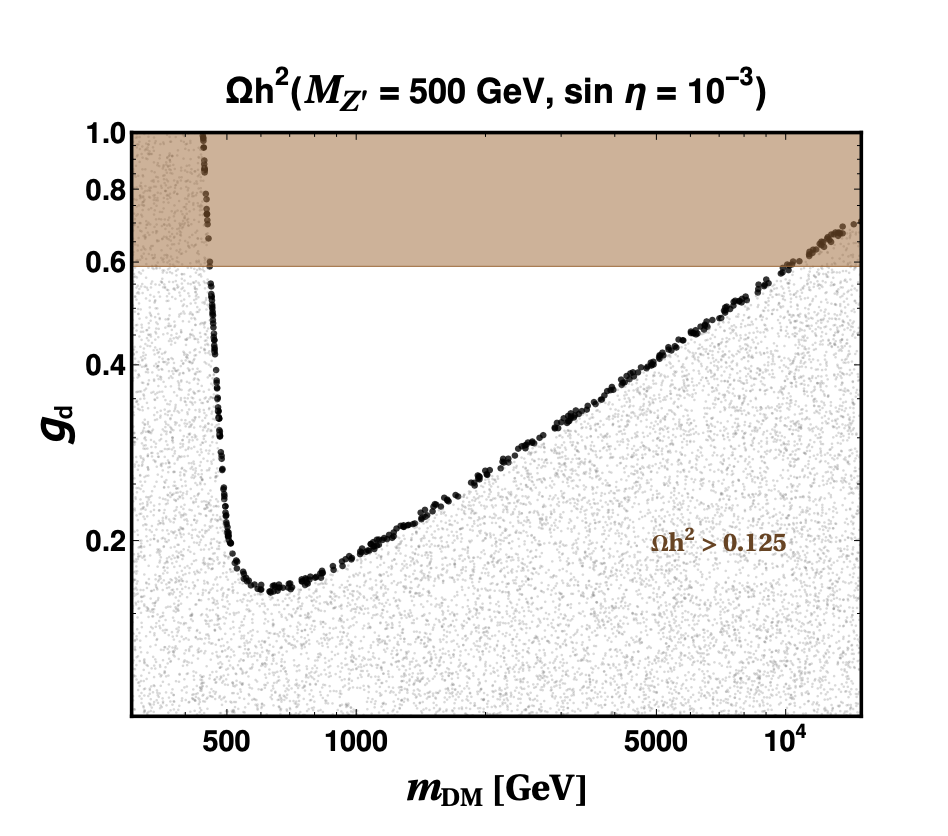 20
[Speaker Notes: Brown region= perturbative limit]
Scalar DM phenomenology
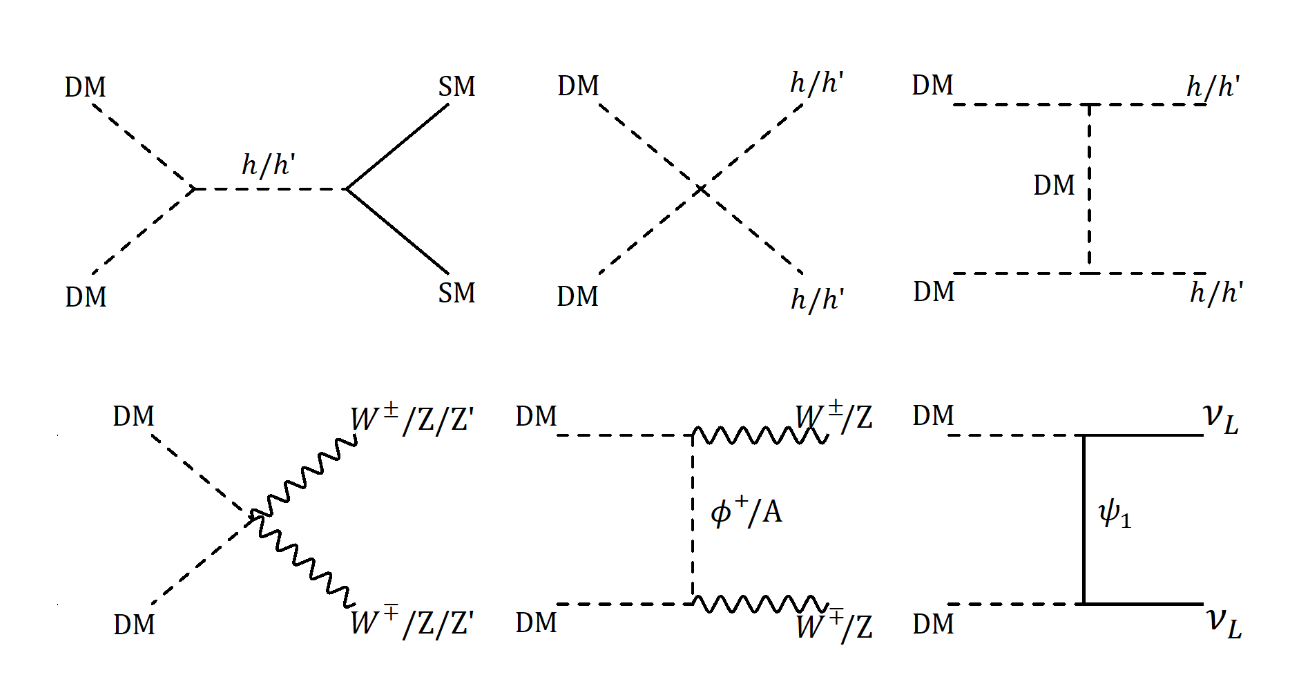 Feynman diagrams that contribute to the annihilation of scalar DM
21
Scalar DM phenomenology:
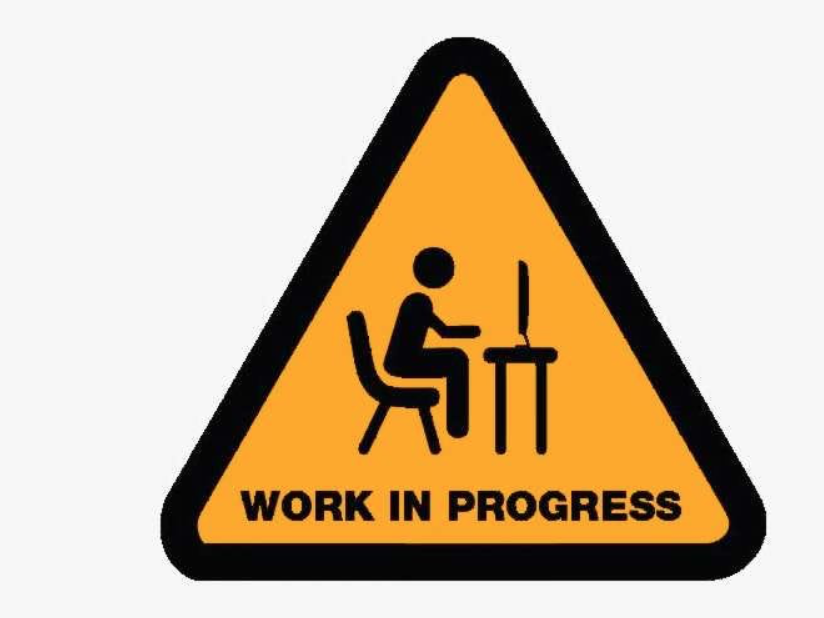 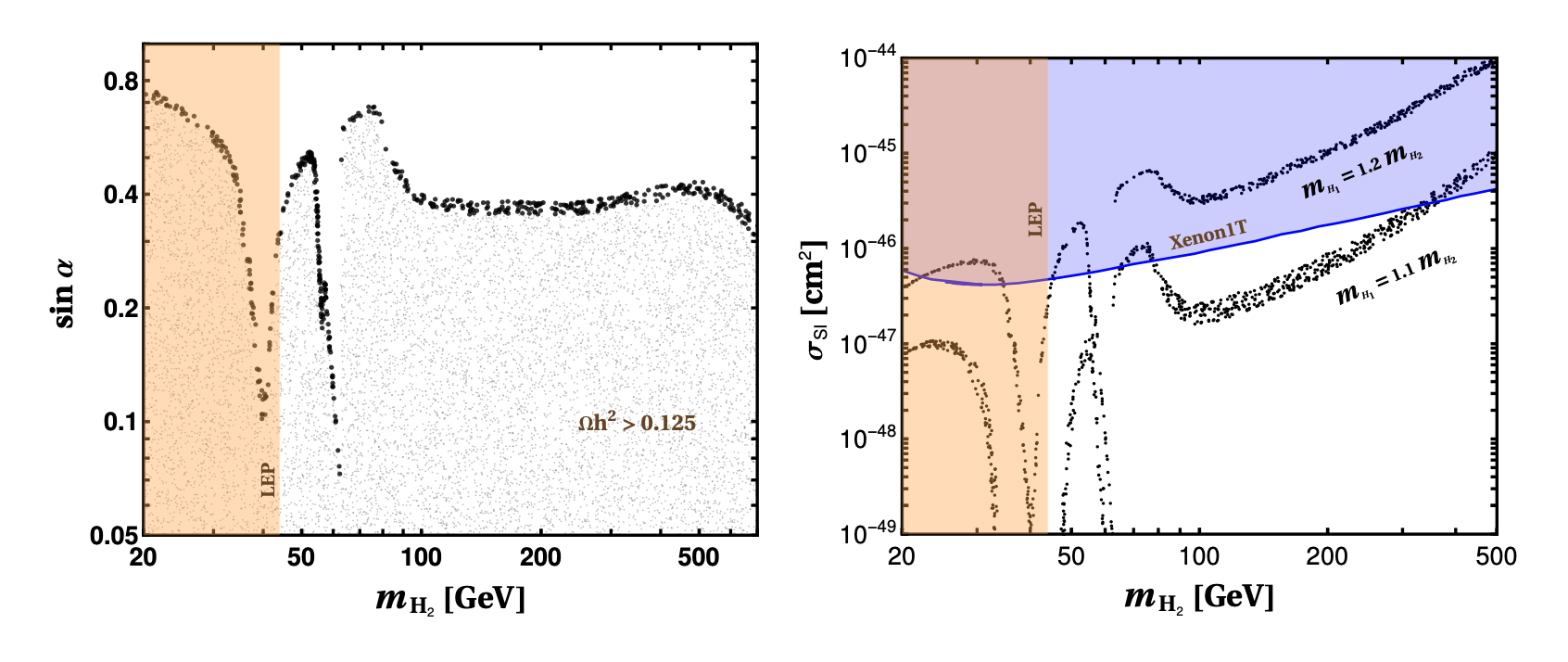 Fig: Parameter space in mixing angle sin α vs. mH2 plane consistent with the Planck relic density constraint for the scalar DM candidate
22
Summary
23
Thank you!
24